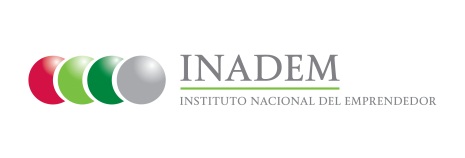 Porcentaje de MIPYMES apoyadas con programas que incluyen esquemas de simplificación impositiva
Indicador
Nivel: Componente
Mide el número de MIPYMES apoyadas con programas que incluyen esquemas de simplificación impositiva
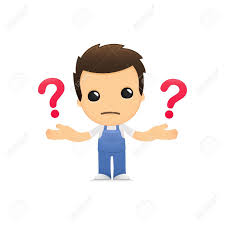 Variables para su medición
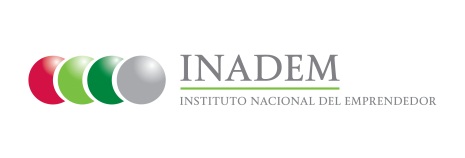 Meta 2016 y avance alcanzado
Medios de verificación

La reducción presupuestaria a la baja por 600 millones de pesos que enfrentó el programa afectó su participación en la Estrategia Crezcamos Juntos, por lo que no se contará con beneficiarios en el presente ejercicio fiscal